использование инновационных технологий в коррекционной работе
Выполнила 
учитель-дефектолог
Селиверстова О.А
Сказкотерапия
Сказкотерапия как инструмент передачи опыта «из уст в уста». 
Это способ воспитания у ребенка особого отношения к миру, принятого у данного социума
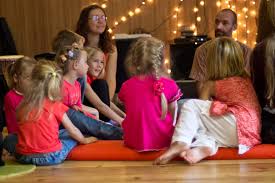 Песочная терапия
Песочная терапия активизирует врожденные ресурсы самоисцеле- ния человека и обеспечивает возможность для дальнейшего его продвижения к психологическому здоровью.
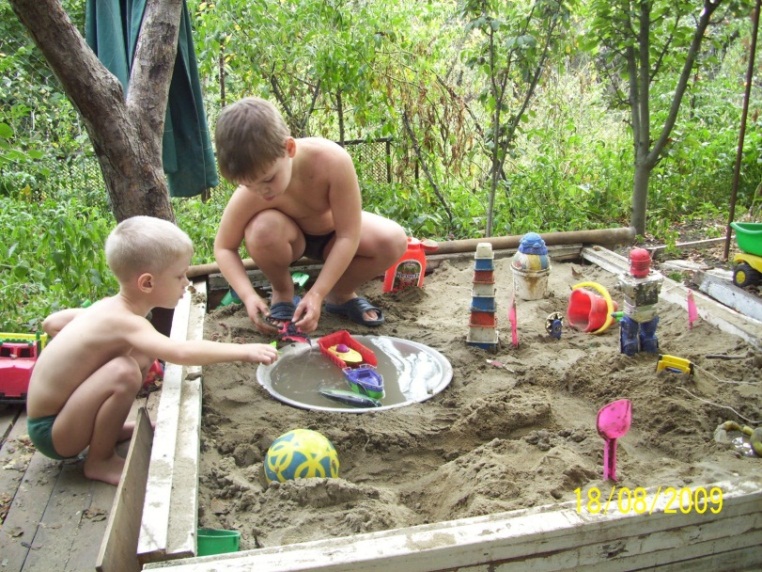 Мульттерапия
инновационная технология образования через творческий процесс создания мультфильма. 
В ней заложены не только возможности комфортной и адекватной возрасту передачи знаний из самых разных сфер жизни, навыков владения высоко- технологичными гаджетами. 
Эта технология предполагает сотрудничество детей и взрослых, формирование коммуникативных компе -   тенций, эмоциональное проживание предлагаемой проблематики или области знаний через личное творчество, развитие самостоятельного мышления и принятие на себя ответственности за свою часть работы.
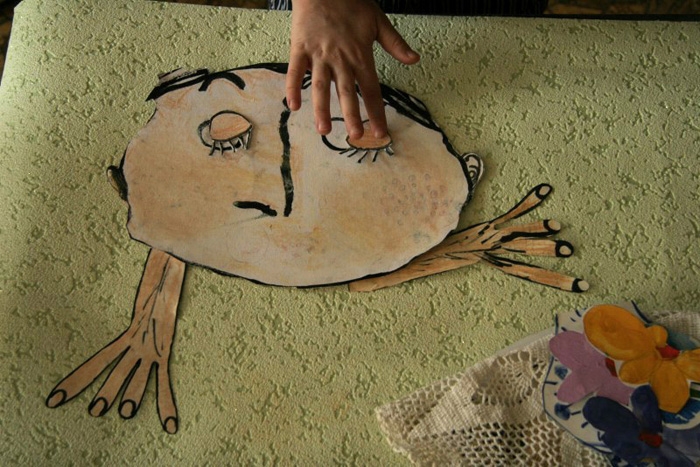 ИКТ
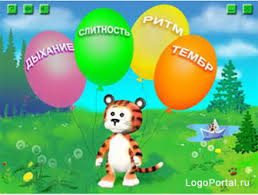 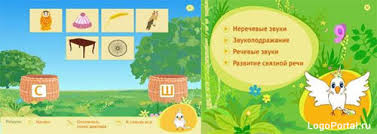 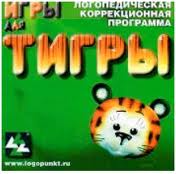 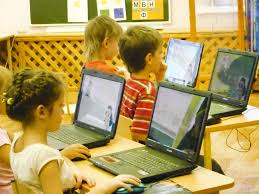 Значимость использования ИТ
Применение инновационных технологий в коррекционной работе повышает интерес детей к занятиям, улучшает результаты работы.
Дети быстрее вовлекаются в работу, меньше устают, есть возможность более частой смены видов деятельности.
В ходе работы все действия проговариваются, что также важно в коррекционной работе.
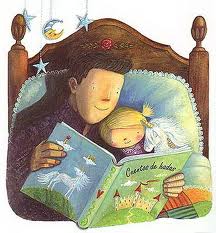 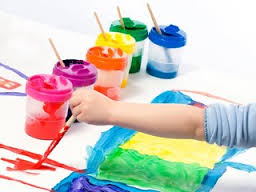 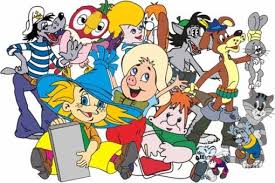 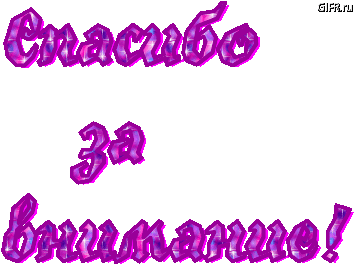